Orégano
Noz Moscada
Curry
Açafrão
Pimenta
Calabresa
Coloral
Gril
Temperos
Prontos
Amaciante
de Carne
Canela
Cravo
Bicabornato
de Sódio
Ervas Finas
Folha de Louro
Erva Doce
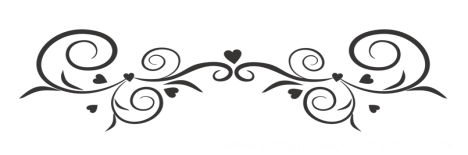 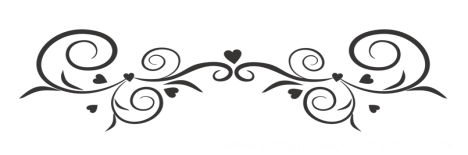 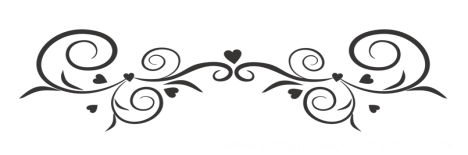 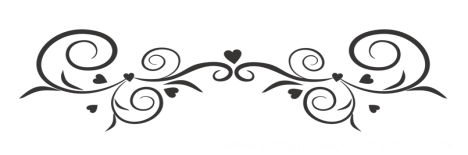 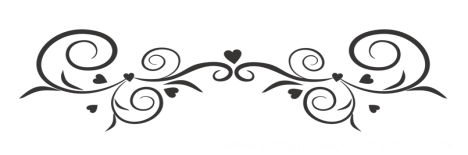 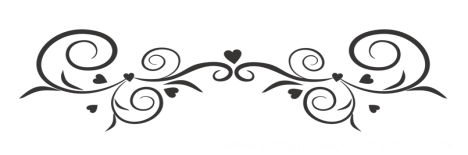 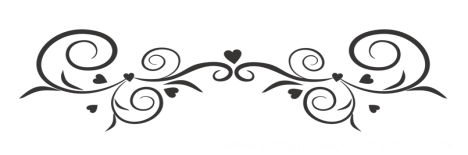 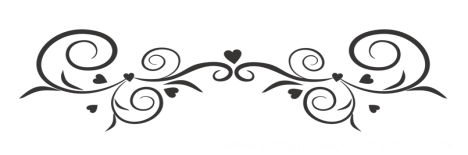 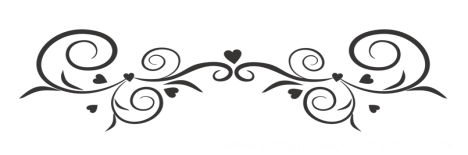 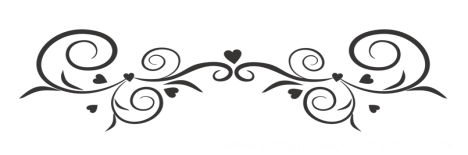 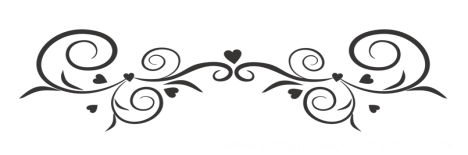 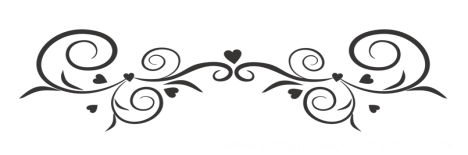 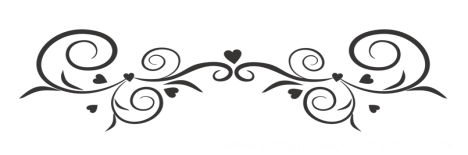 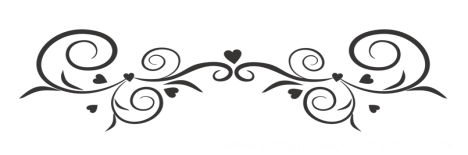 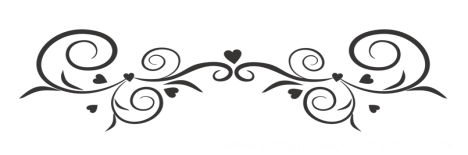